Whistle While You Work
Professional Engagement
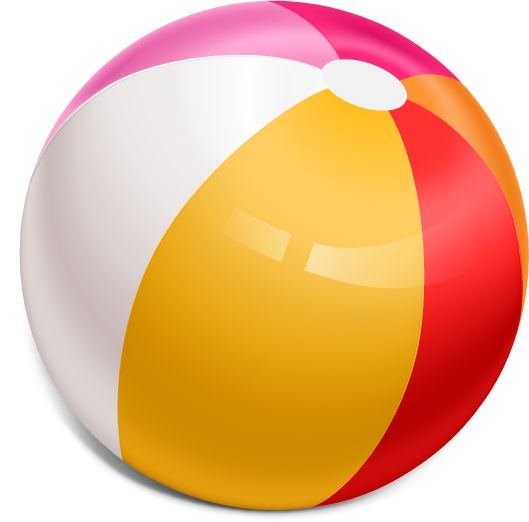 Beach Ball Toss
[Speaker Notes: Engage: Count off in groups of 6]
O- Tell about a time you felt really engaged in a project at work
R- Tell about a time when you bragged about your work 
B- Tell about a time when you were working and lost track of time
G- Tell about a time when you were collaborating and your initial idea blossomed into something extraordinary
W- Tell about a time when you were recognized for your work
Y- Tell about a time you felt really connected to your coworker/s
[Speaker Notes: Be sure that each person gets the ball at least once]
Essential Question
How does employee engagement support organizational climate and community?
Objectives
Explore research-based characteristics of Professional Engagement
Analyze survey constructs and data in the context of their organization
Apply strategies to their role within their team and organization
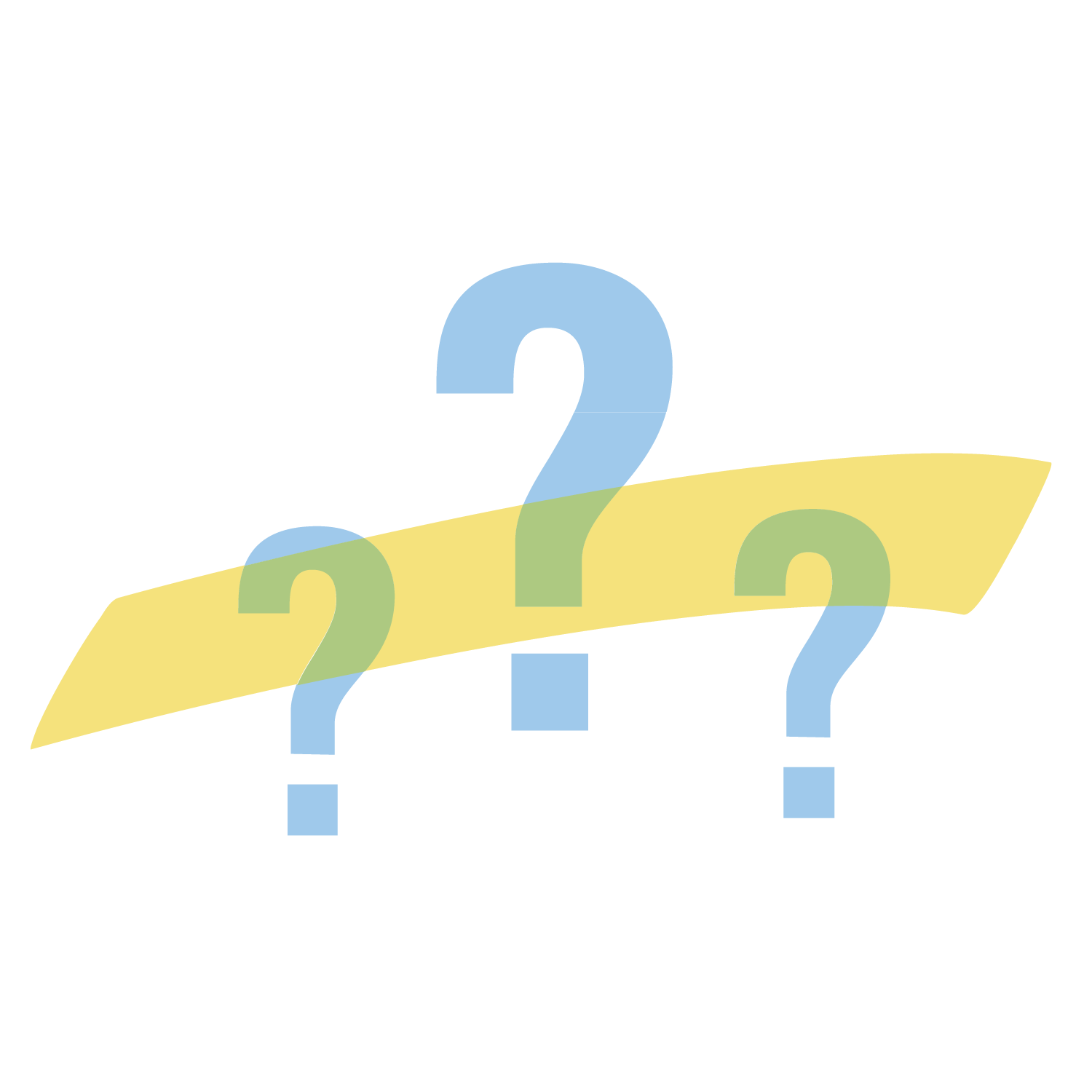 Why-Lighting
As you read the research brief, highlight any passages you believe are important to your understanding of the text.
In the margin, write why you highlighted the passage.
[Speaker Notes: K20 Center. (n.d.). Why-Lighting. Strategies. https://learn.k20center.ou.edu/strategy/128

Explore]
POMS
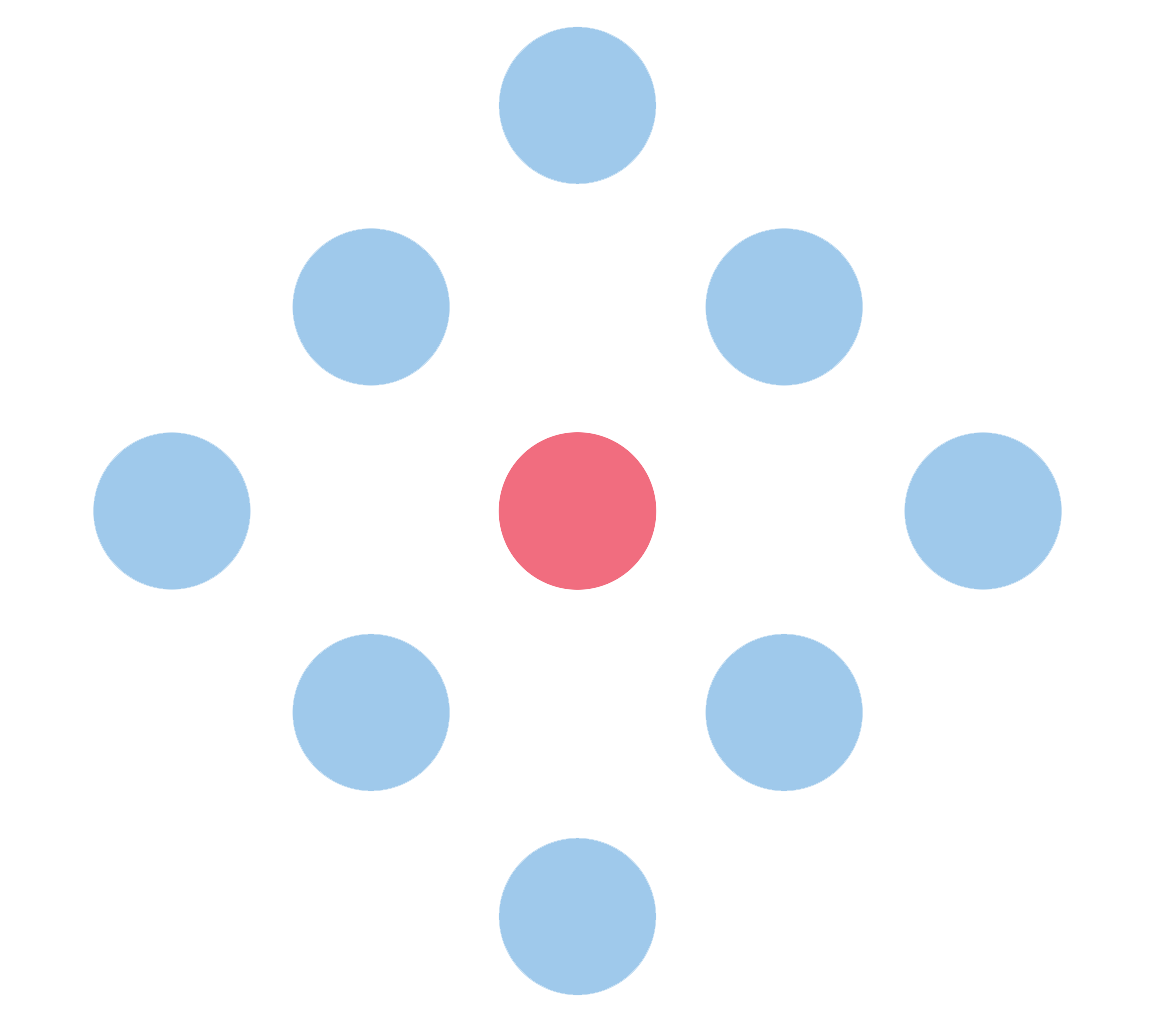 Take turns around your table group sharing out loud your most significant points of the research brief.
[Speaker Notes: K20 Center. (n.d.). POMS: Points of most significance. Strategies. https://learn.k20center.ou.edu/strategy/101]
Data Match
Each pair at your table should have a set of cards and a sorting mat.
Place each card on the Mat where you feel it best relates.
Switch with other side of table.
[Speaker Notes: Explain]
Table Share Out
Explain your sorting themes and reasoning to the other side of the table. 
Share any differences you notice in how you sorted things differently between groups.
Look at the Data
[PASTE TINY URL HERE]
PLACE A SCREENSHOT 
OF THE INFOGRAM 
FOR YOUR SCHOOL’S DATA 
IN THIS AREA HERE
PLACE 
QR CODE 
TO INFOGRAM HERE
[Speaker Notes: Extend: 
Before facilitating, take a screenshot of your survey results infogram and place it into this slide. Also, create a short url or QR code for easy participant access and add that to the slide.
Show data on large screens to share questions that were asked.]
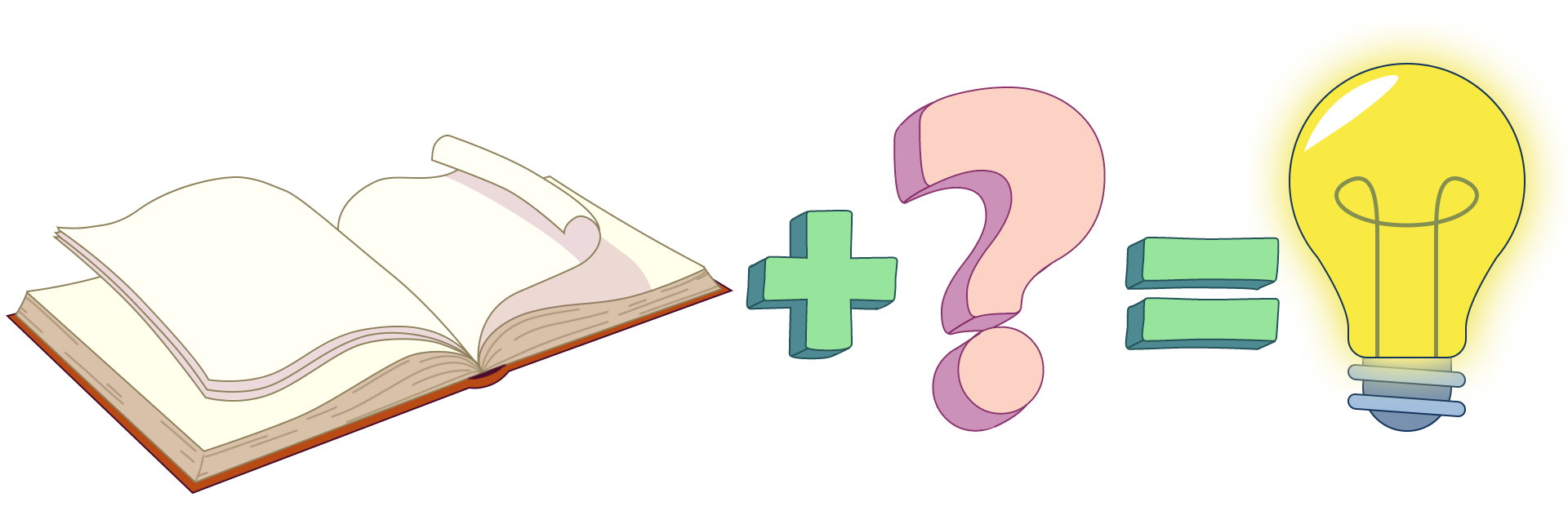 It says, I say, and So…
Example:
It says…
The porridge is 107 degrees hot
The ideal temperature due to research is _____
I say…
It’s too hot! It will burn my mouth if I eat it now.
And so…
I’ll go for a walk until it cools down.
[Speaker Notes: K20 Center. (n.d.). It says, I say, and so. Strategies. https://learn.k20center.ou.edu/strategy/1514]
It says, I say, and So…
Write your answer to the first question on the page. 

It Says… 
(What does the data say?)
It says, I say, and So…
Pass to the right. Write your answer to the second question on the page.
I Say… 
(Personal thoughts, experiences, or reflections related to the data)
Chain notes
Pass to the right. Write your answer to the third question.

And So… 
(What key insights do you take away from this data? What can we do as a result of this data?)
[Speaker Notes: K20 Center. (n.d.). Chain notes. Strategies. https://learn.k20center.ou.edu/strategy/52]
Share out
Last person holding each page reads to the group. 
As a group, summarize takeaways to share to the whole group.
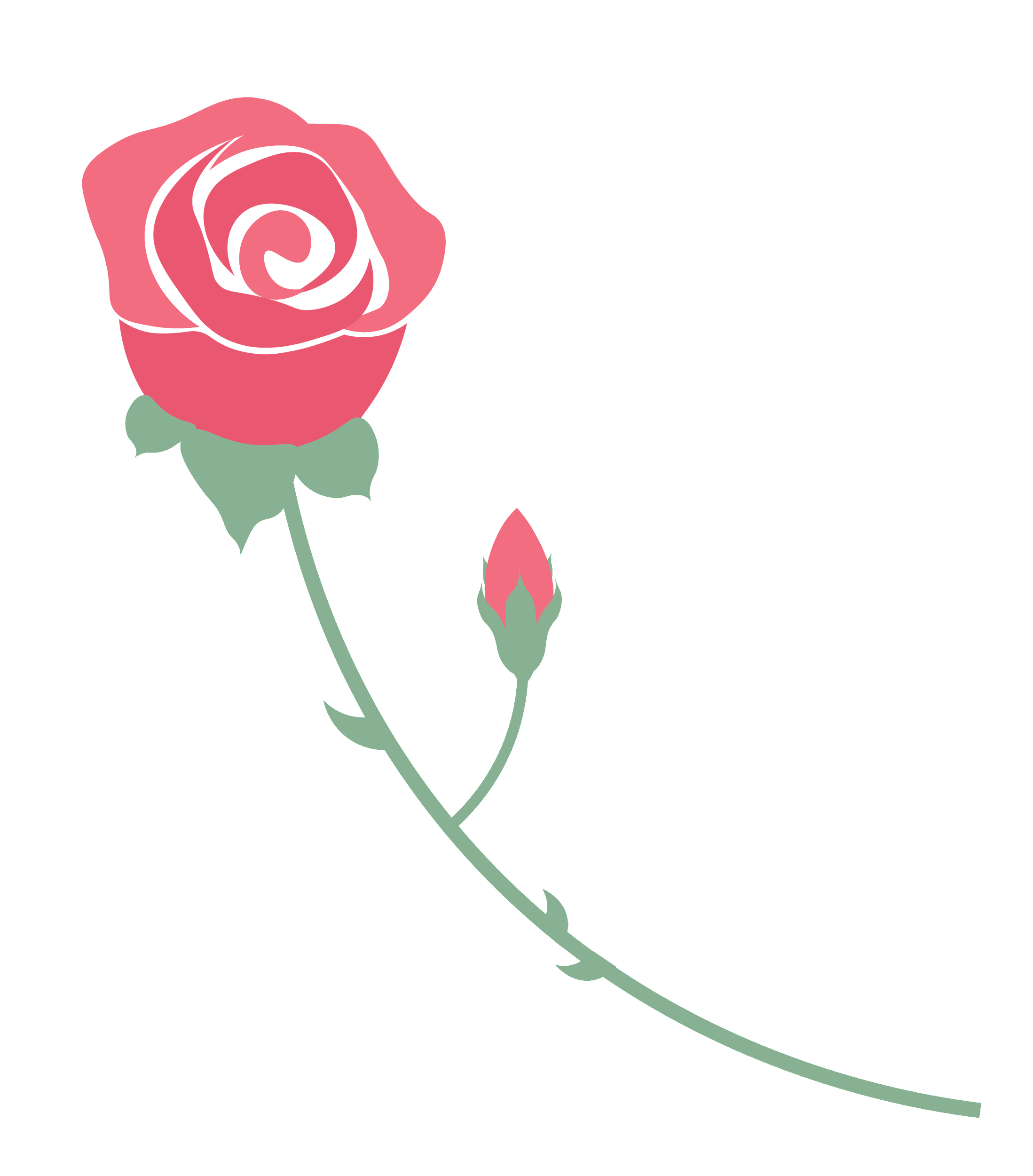 Rose, Bud, & Thorn
A Rose: Something that’s already blooming (well-supported in our culture/climate)
A thorn: Something you would like to see change
Bud: Something you need to support your future growth
PLACE 
QR CODE 
TO PADLET HERE
[PASTE TINY URL HERE]
[Speaker Notes: K20 Center. (n.d.). Rose, Bud, Thorn. Strategies. https://learn.k20center.ou.edu/strategy/2224

Evaluate: Before facilitating, create a Padlet to gather responses. Also, create a short url or QR code for easy participant access.]